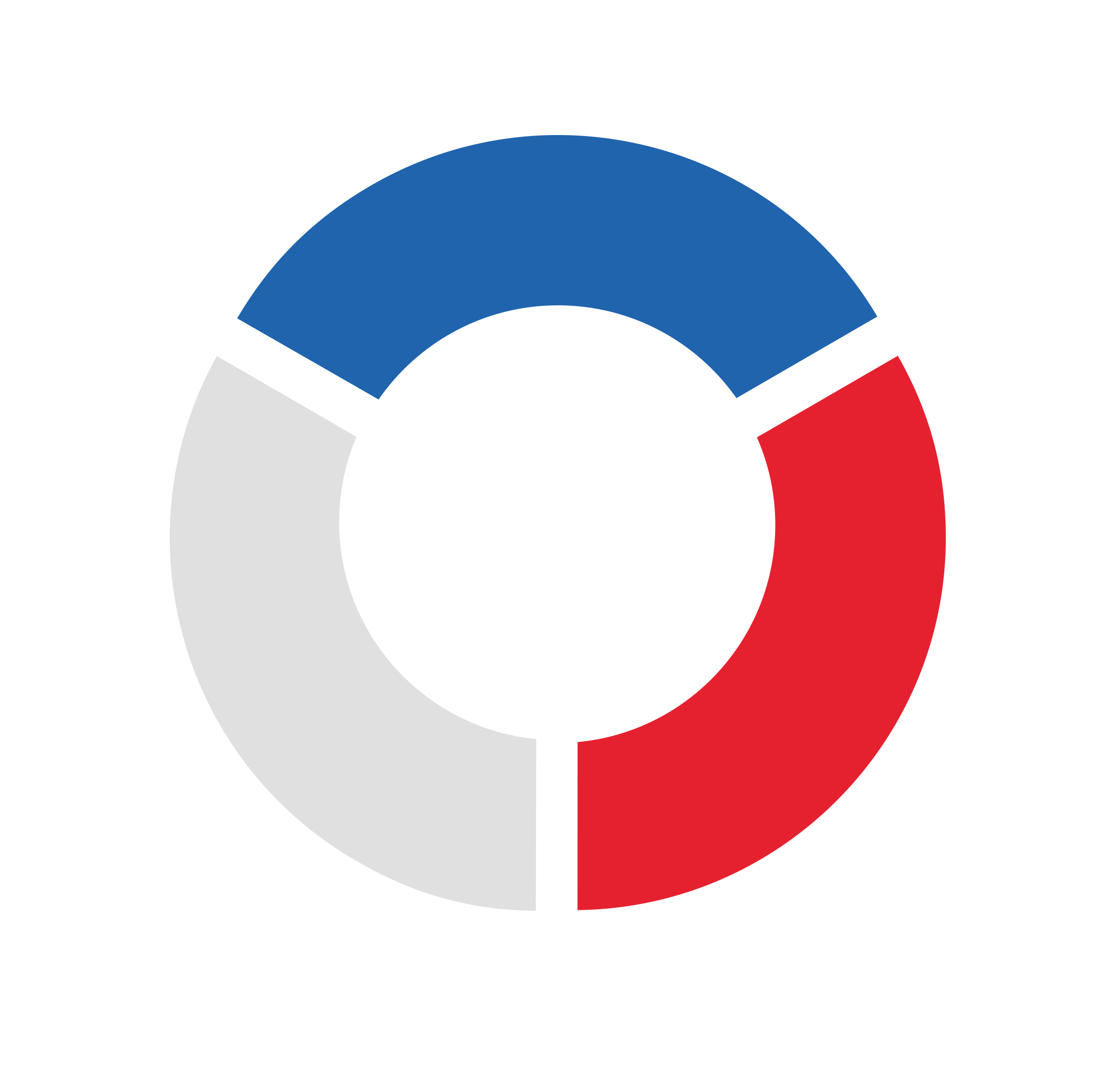 Zpráva o dlouhodobé udržitelnosti veřejných financí
září 2022
Národní rozpočtová rada
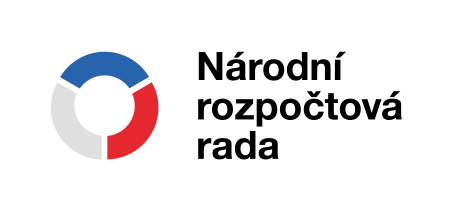 Úvod
Zpráva je zpracována na základě zákona č. 23/2017 Sb., o pravidlech rozpočtové odpovědnosti a je předkládána PSP ČR.

Předmětem je projekce vývoje hospodaření sektoru veřejných institucí v 50letém horizontu za předpokladu současného nastavení daňových a výdajových politik.

Nejedná se proto o klasickou prognózu.

Prezentované ukazatele tedy nejsou predikcí budoucích stavů, ale demonstrují rozsah nerovnováhy.
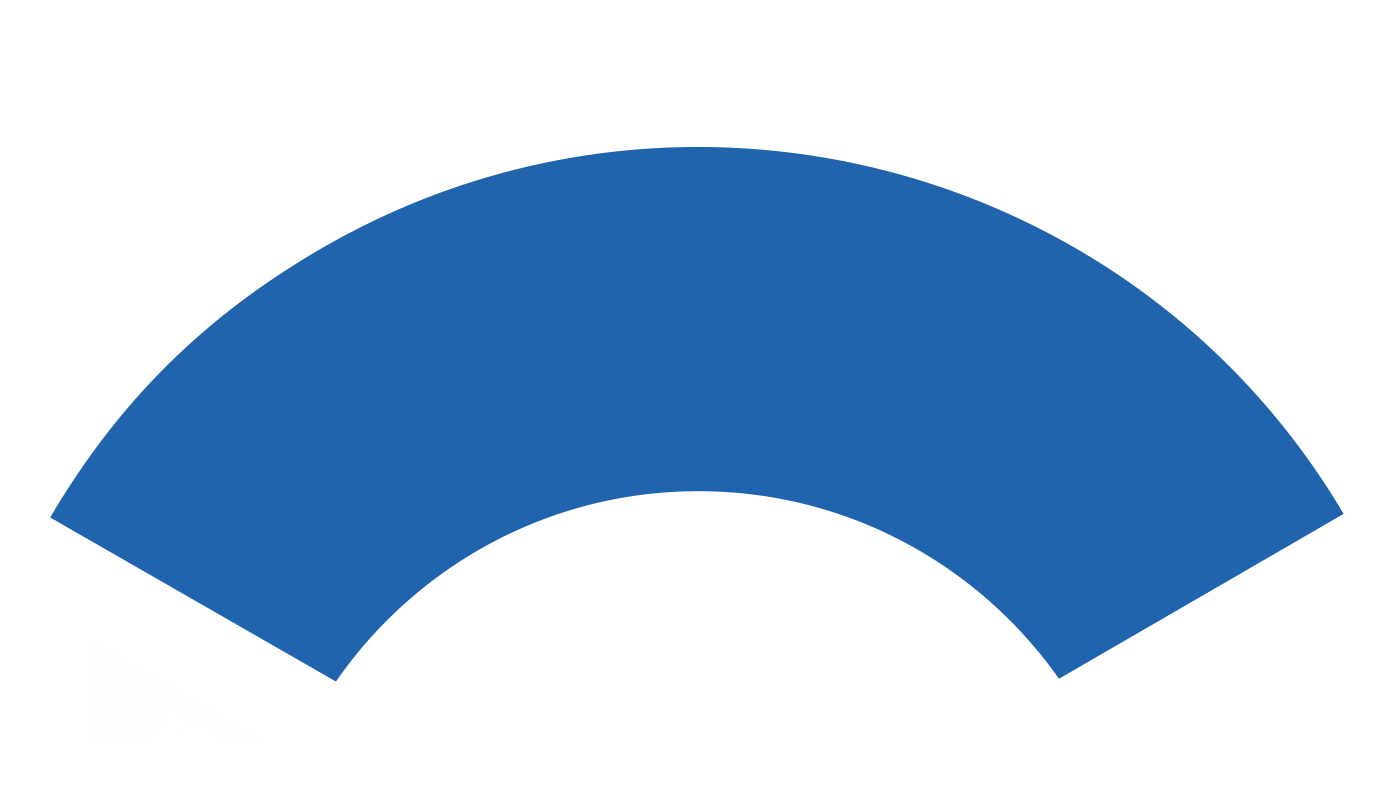 2
Komparace vývoje dluhu sektoru veřejných institucí v ČR a EU
Obecná shoda na potřebě mít veřejné finance v dlouhodobé rovnováze.
Nejsou však podnikány kroky k jejich konsolidaci.
Neochota v dobrých časech provádět fiskální restrikci.
Jakékoliv krizové situace generují významné zvyšování deficitů, přičemž přijatá opatření často zatěžují strukturální bilanci.
Zdroj: IMF WEO (duben, 2022)
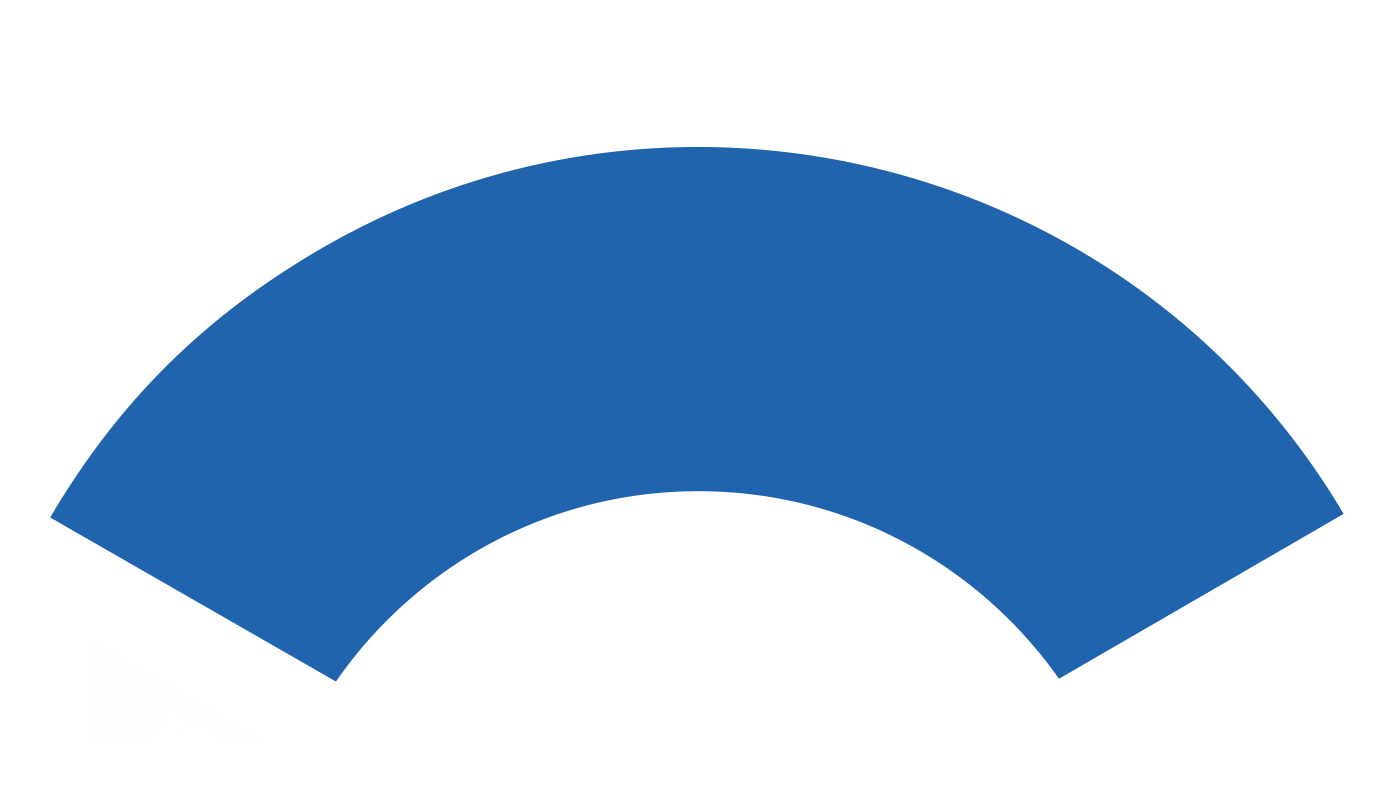 3
Hospodaření sektoru veřejných institucí
Střednědobá nerovnováha: 
značné uvolnění fiskální politiky během pandemie COVID-19, zejména razantní snížení daně z příjmů fyzických osob,
strukturální deficit se aktuálně pohybuje kolem 3 % HDP (okolo 220 mld. Kč), 
dosud nebyly představeny kroky, které by měly vést k jeho redukci,
nejistý výhled: válka na Ukrajině, vysoká míra inflace, vysoké ceny energií.
Dlouhodobá nerovnováha: 
nedostatečná adaptace zejména důchodového systému na demografickou změnu.

Kombinace obou nerovnováh vedek možnému brzkému nárazu na tzv. dluhovou brzdu (veřejný dluh 55 % HDP) a dalšímu neudržitelnému růstu dluhu na horizontu 50leté projekce NRR.
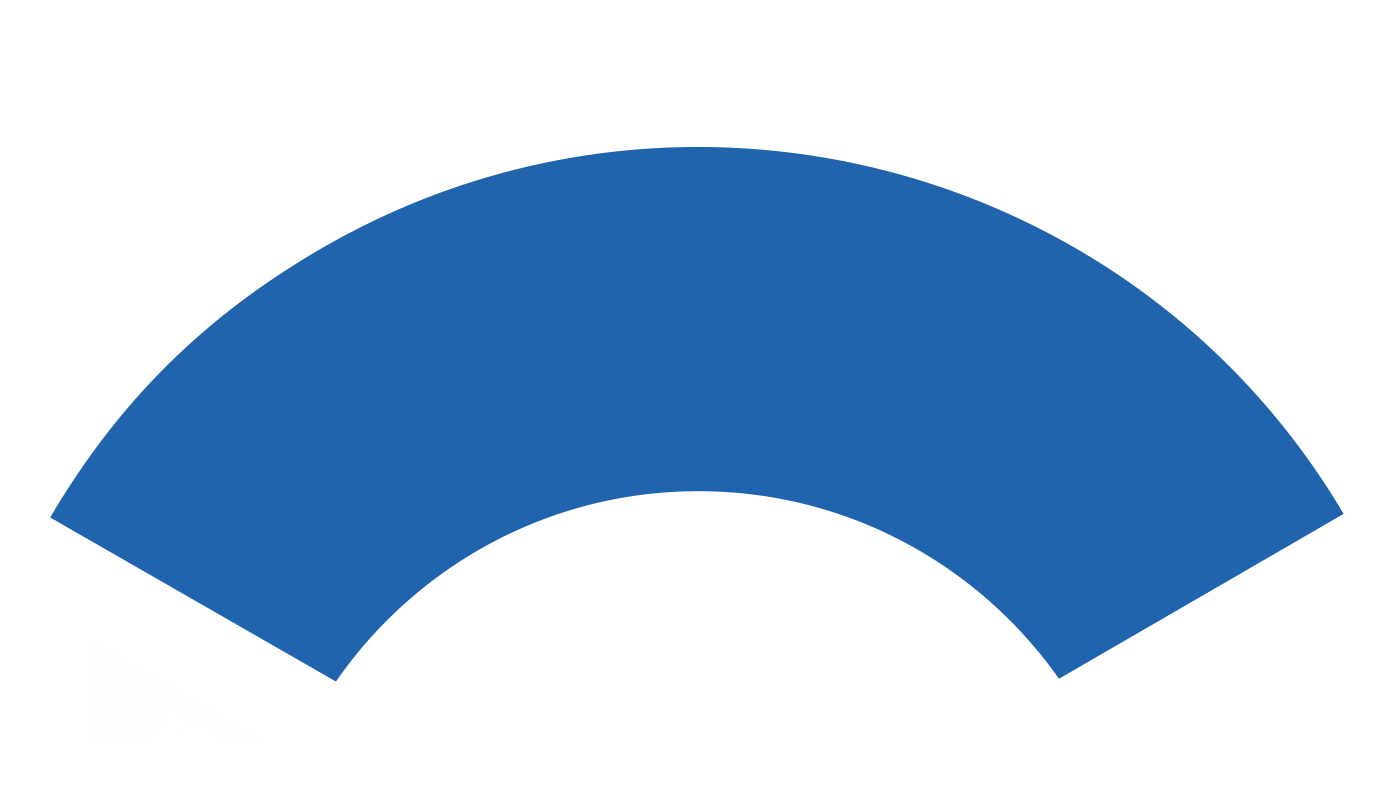 4
Zdroj: MF ČR a výpočty NRR
Dlouhodobá demografická a makroekonomická projekce
Demografická projekce ČSÚ (11/2018) upravená o skutečnosti z let 2018 až 2021.
Vliv současné migrační vlny: 
kvůli nedostatku oficiálních dat nezahrnuto do základního scénáře projekce NRR,
minimální dopad na veřejné finance v 50letém horizontu dle doplňkové analýzy.
Česká ekonomika se bude nadále přibližovat vyspělým zemím (modelově Rakousko). Rozdíl v produktivitě se v průměru snižuje o 2,3 % ročně.
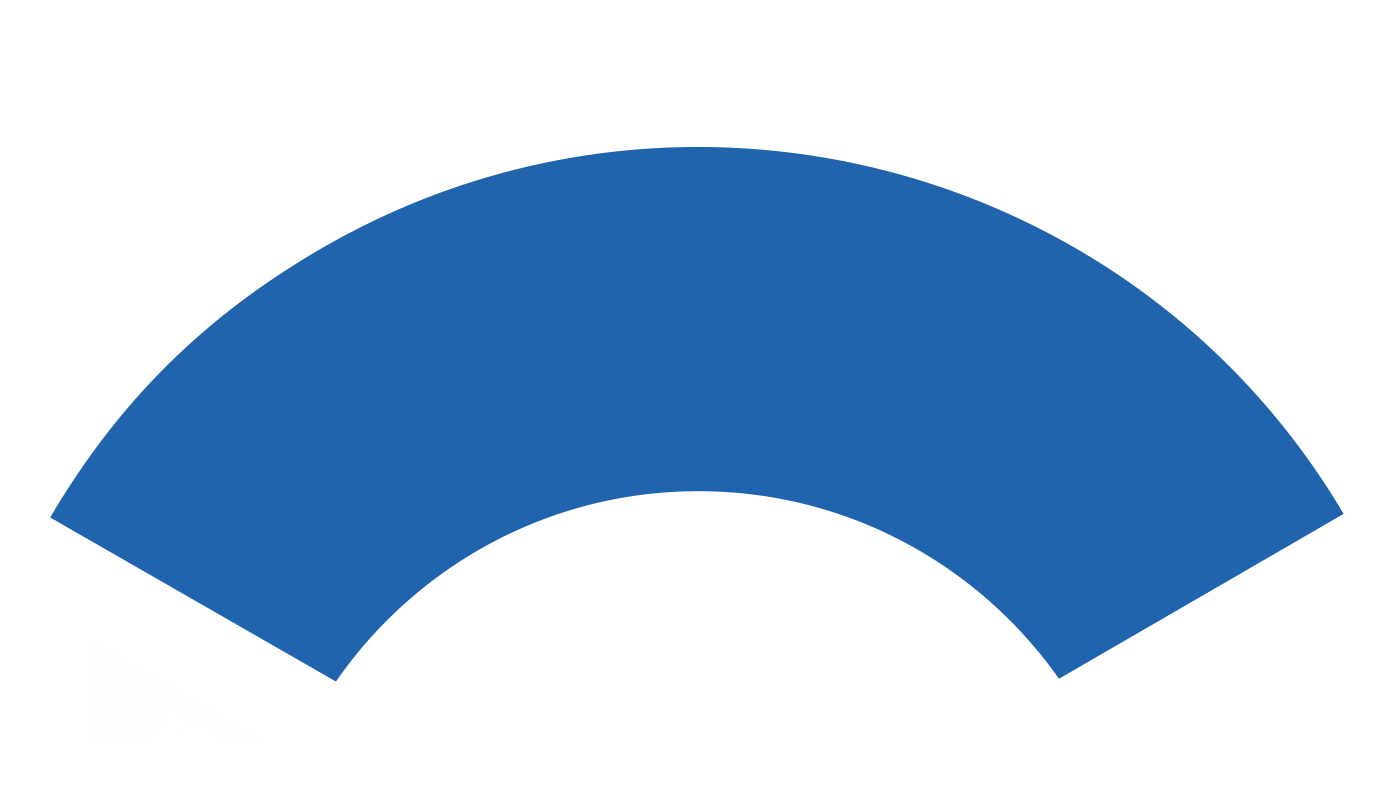 5
Zdroj: ČSÚ a výpočty NRR
Důchodový systém
Zvyšování důchodového věku až do roku 2030 na úroveň 65 let → mírné zlepšení salda.
Po roce 2030 nástup silných ročníků do starobního důchodu → zhoršování salda do cca 2060. 
Počet starobních důchodců bude kulminovat před rokem 2060 (3,1 milionu osob, zhruba o 700 tisíc více než nyní) a ve stejném období bude na maximu i podíl výdajů na starobní důchody na HDP.
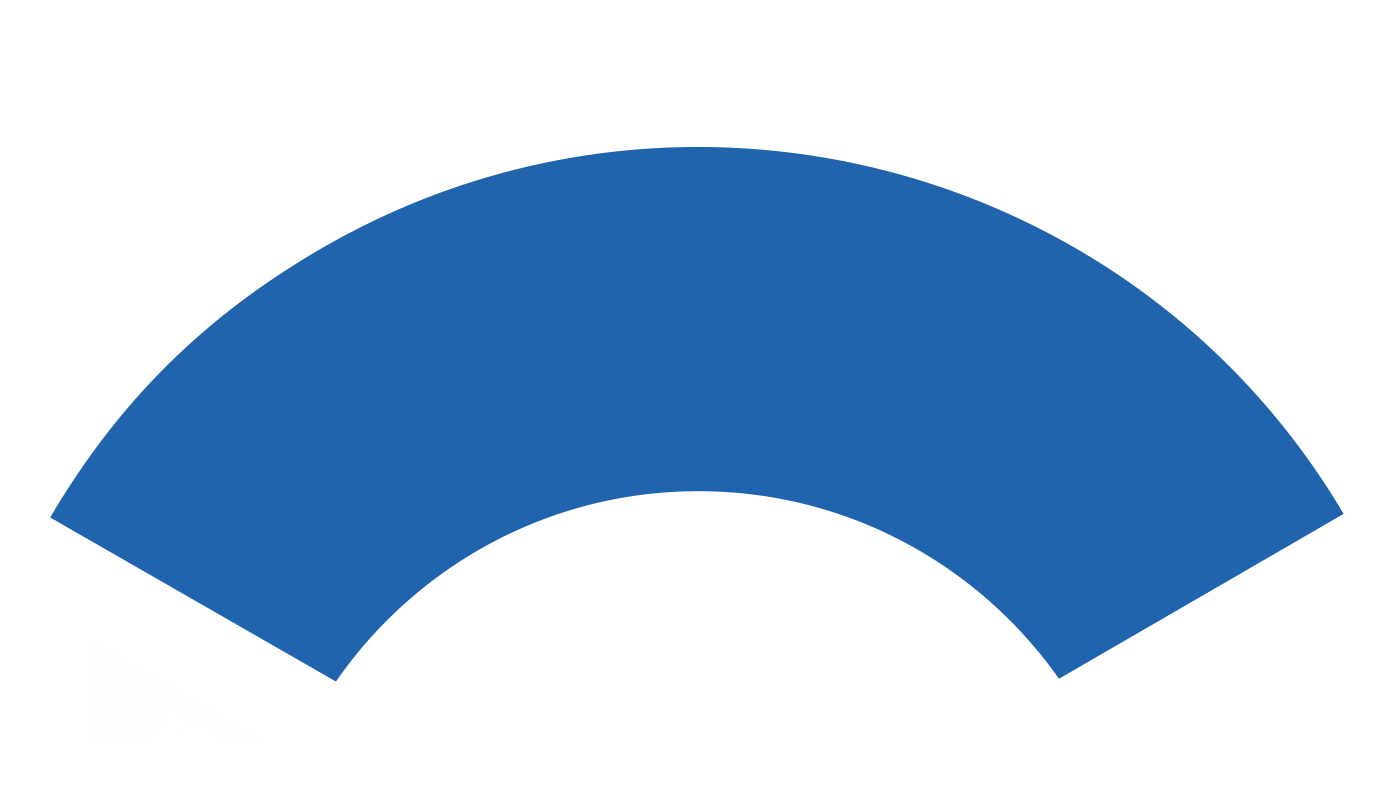 6
Zdroj: ČSÚ a výpočty NRR
Zdravotnictví
Předmětem jsou pouze výdaje hrazené veřejným zdravotním pojištěním.
Růst výdajů z veřejného zdravotního pojištění z 5,6 % HDP na 6,6 % HDP.
Nárůst platby za státní pojištěnce (příjem i výdaj rozpočtů veřejných institucí).
Další významné výdajové bloky
Nárůst peněžitých sociálních dávek o 1,0 % HDP (zejména příspěvek na péči), výdajů na dlouhodobou péči (+0,4 % HDP) a na školství (+0,4 % HDP).
Příjmy sektoru veřejných institucí
Příjmy sektoru stabilní.
Rychlejší růst mezd než HDP – nárůst váhy příspěvků na sociální zabezpečení a daně z příjmů fyzických osob, pokles váhy daně z příjmů právnických osob.
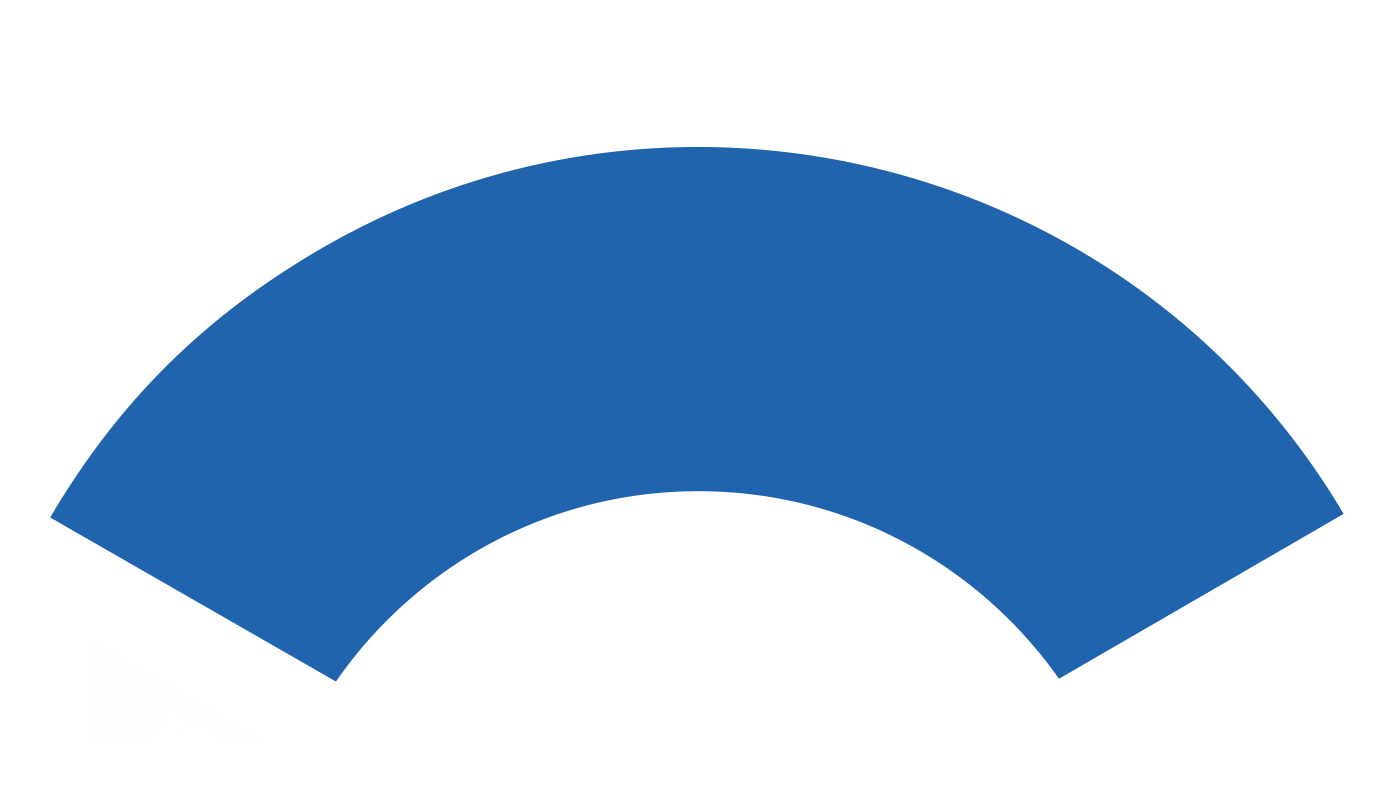 7
Zdroj: výpočty NRR
Saldo a dluh sektoru veřejných institucí
Záporné primární saldo (tj. bez zahrnutí úroků) po celou dobu projekce, od poloviny 30. let zhoršení.
Mezera udržitelnosti veřejných financí (o kolik procent HDP by muselo být primární saldo každoročně lepší od roku 2022 do roku 2072, aby v roce 2072 dluh nepřesáhl 55 % HDP) dosahuje hodnoty 6,04.
Negativní vývoj i při nulových reálných úrocích z veřejného dluhu.
Rizikem je i případný nárůst rizikové přirážky při vysokých úrovních zadlužení.
Zdroj: výpočty NRR
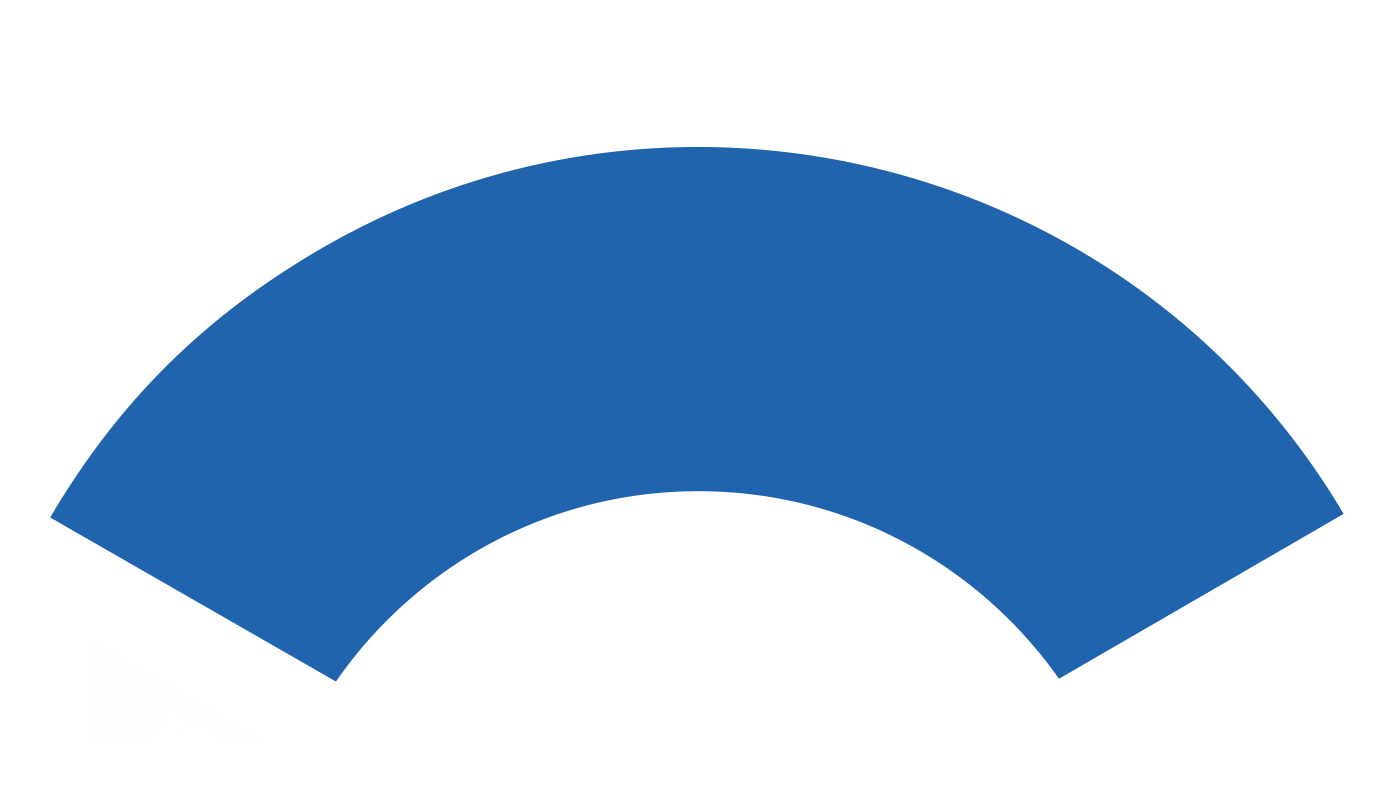 8
Možný náraz na dluhovou brzdu
Mírné zlepšení ve srovnání s loňskou Zprávou – posun z roku 2024 na 2028.
Důvodem jsou zejména: 
lepší než očekávané výsledky hospodaření v roce 2021, 
doposud představený střednědobý výhled rozpočtů je příznivější než předchozí, 
nárůst poměru dluhu k HDP tlumí vysoká míra inflace zvyšující nominální HDP.
Projekce je však zatížena vysokou mírou nejistoty, kdy převažují rizika dřívějšího nárazu. Důvodem jsou zejména očekávané významné fiskální náklady řešení energetické krize a nižší než očekávaný ekonomický vývoj.
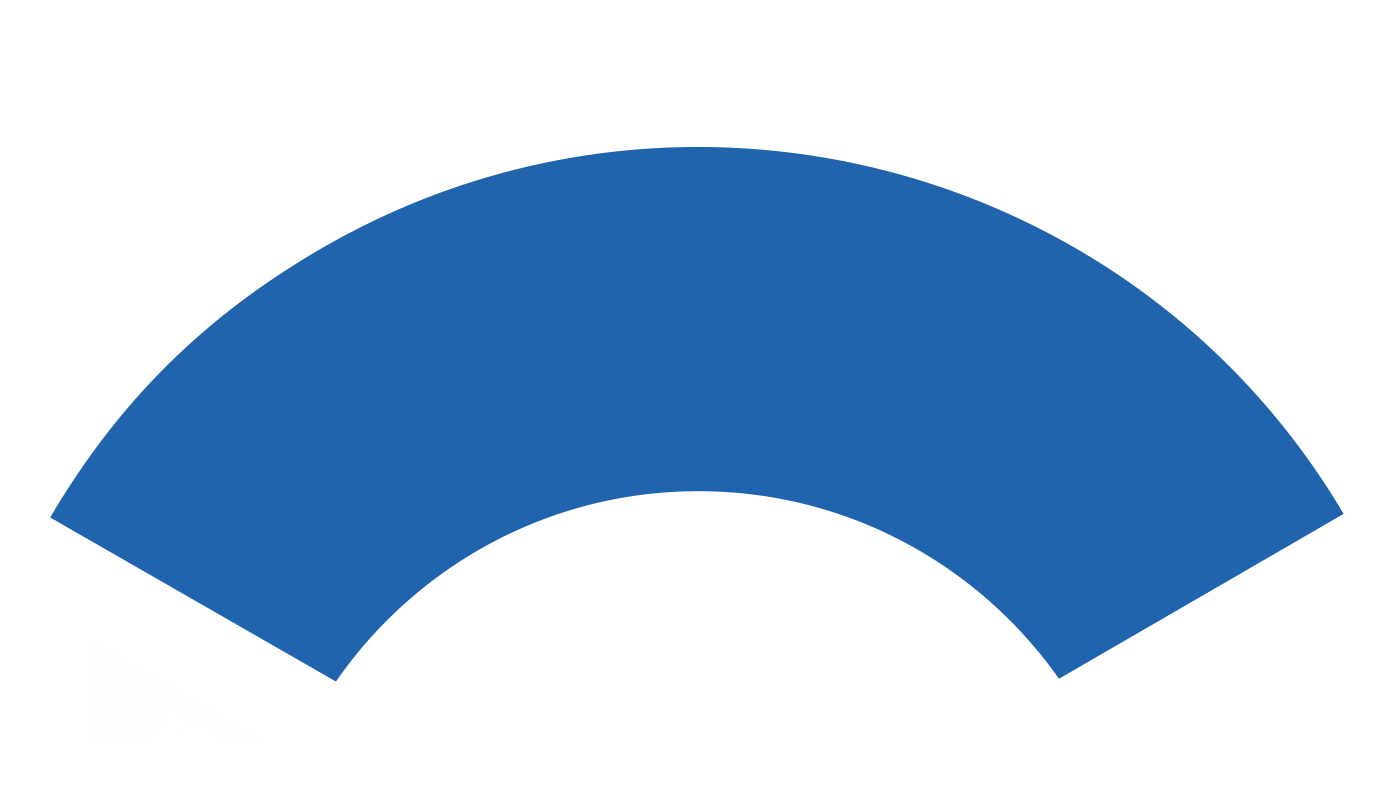 9
Zdroj: výpočty NRR
Doporučení
Předložit důvěryhodný plán konsolidace veřejných financí vedoucí k redukci strukturálních deficitů, který bude obsahovat konkrétní kroky na příjmové i výdajové straně.

Řešení aktuální krize výhradně prostřednictvím jednorázových a přechodných opatření.

Střídmost při přijímání nových výdajových opatření zatěžujících strukturální bilanci.

Úprava důchodového systému s cílem zvýšení jeho finanční udržitelnosti.
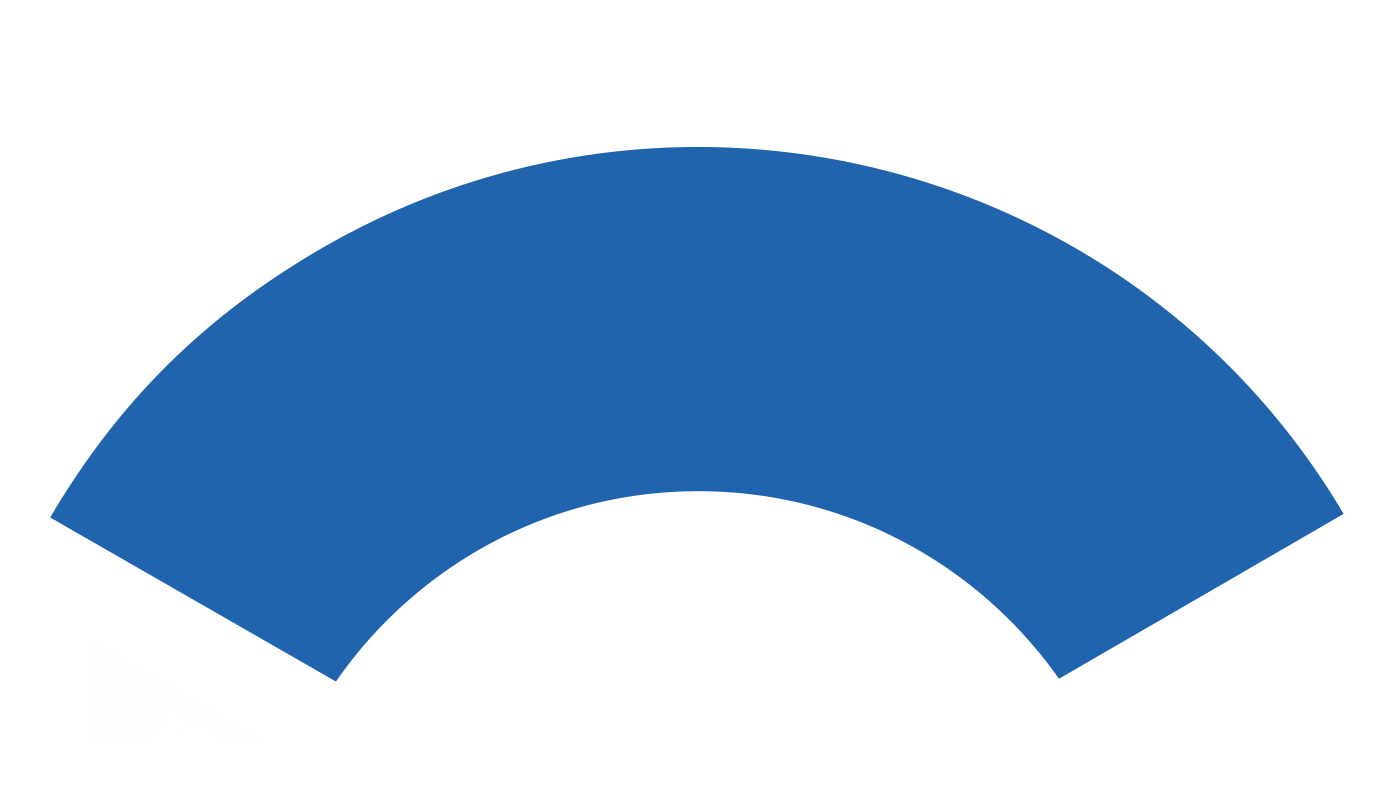 10
Zdroj: výpočty NRR
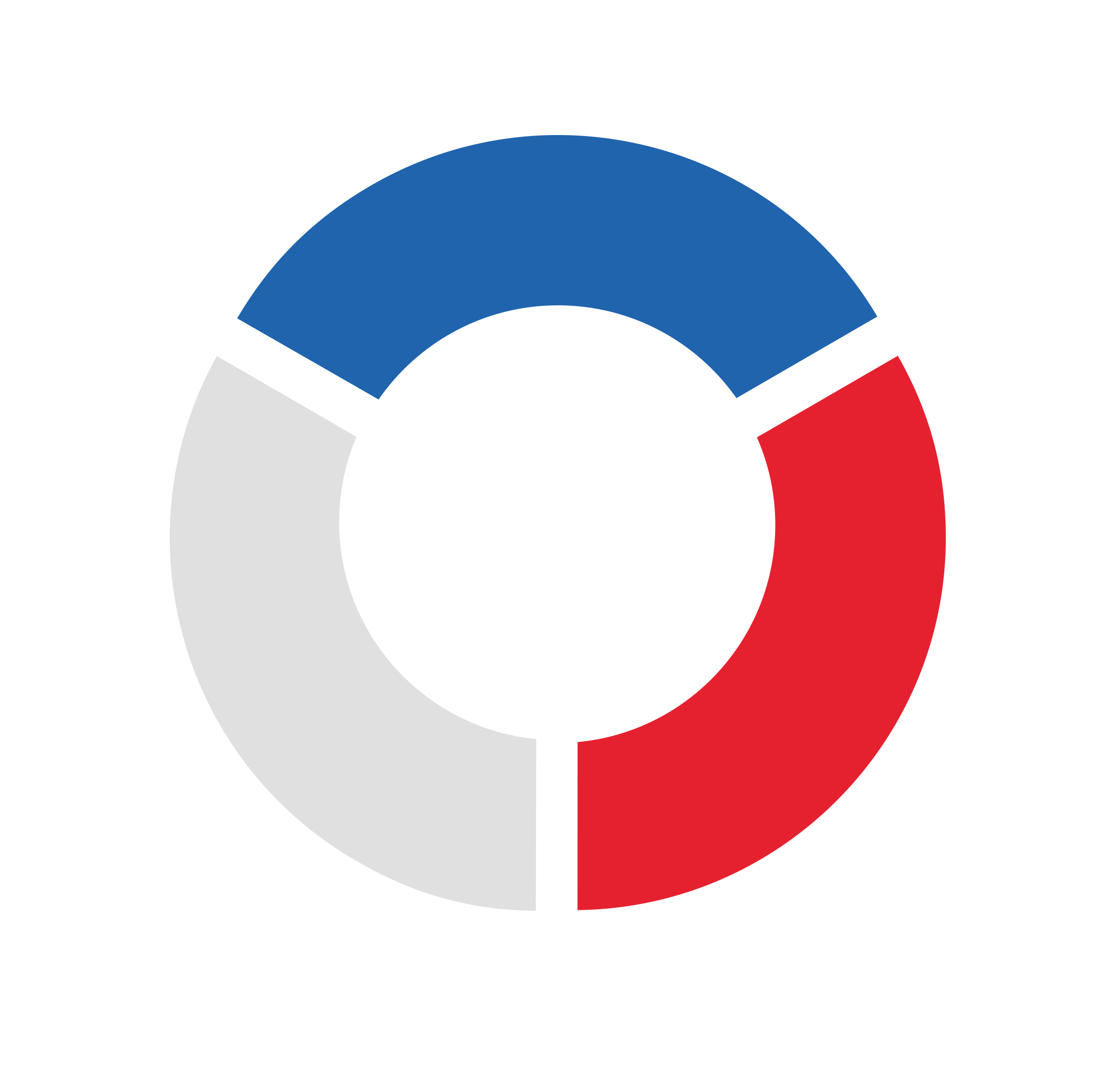 Děkujeme Vám za pozornost
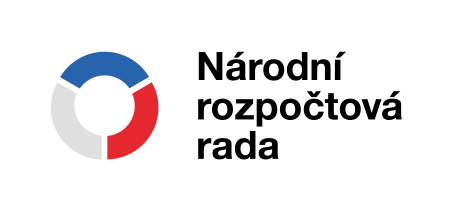 Projekce dluhu – komparace základního scénáře a „ukrajinské“ varianty
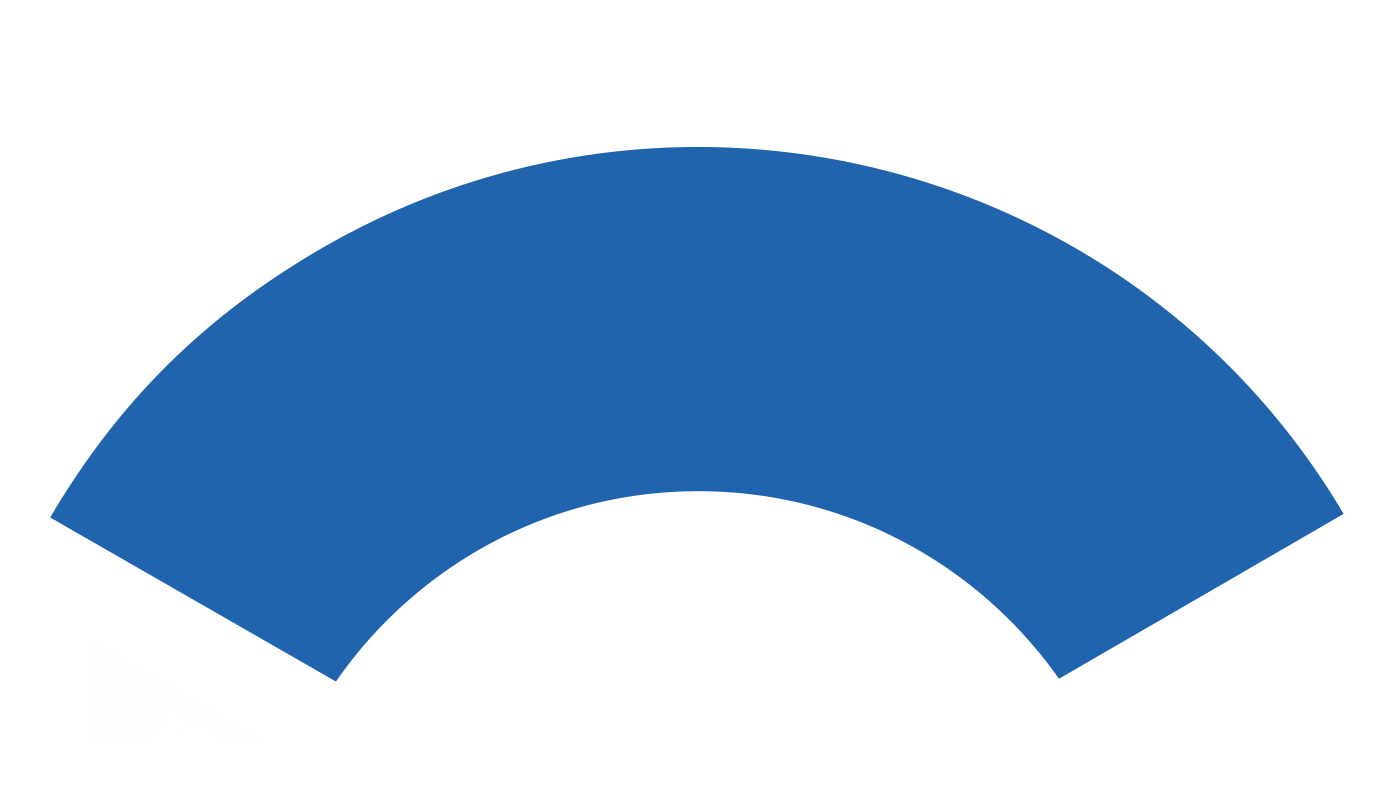 12
Zdroj: výpočty NRR